File Management
__________________________
Is working on 2 or more open programs
Steps:
________________________
________________
MULTITASKING
Right click on the start bar
Show Windows side by side
Methods of Organization
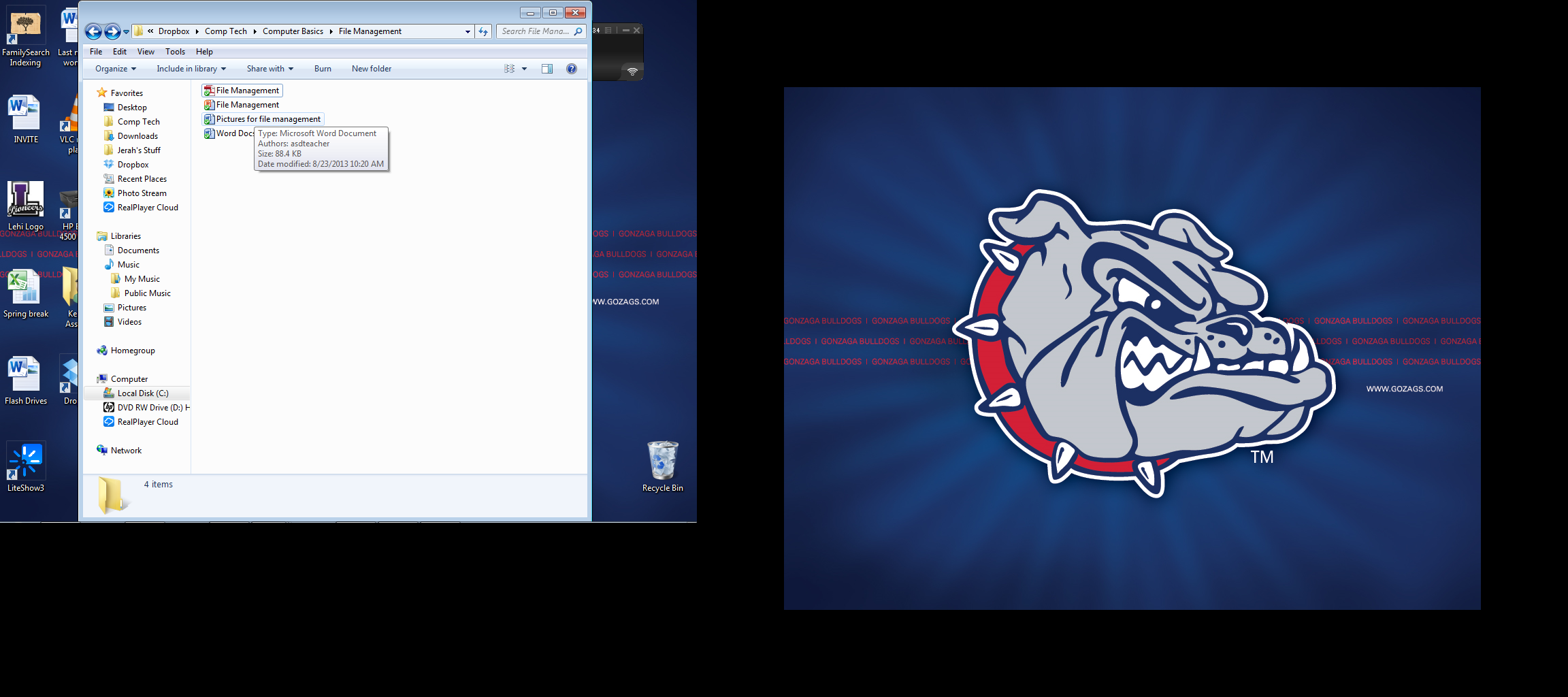 Folder
Sub Folder
Folder
Sub Folder
Sub Folder
Create Folders
Right Click
New Folder
Name Folder
Computer Technology
Excel
Word
PowerPoint
Computer Basics
Internet
How to Delete a file/folder:
___________________
 
2.___________________
Right Click while file is selected
Delete
Or: select file and click the delete button on your keyboard.
How to Rename a Folder:
1.
 
2.
Click once over the file/folder & it will allow you to rename it.
Select the file and click F2 on your keyboard
Save / Save As
Save:  
	Save in existing location
 
Save As: 
	Save in a new location
Copy:  



Move:
Creates a copy of the file so you now have 2
Move from one location to a different location
To Select Files
Shift
Selects files that are adjacent to each other
Chapter2.doc
Chapter3.doc
Chapter4.doc
Chapter5.doc
CTRL (Control)
Selects files that are not adjacent to each other

Chapter2.doc
Chapter3.doc
Chapter4.doc
Chapter5.doc
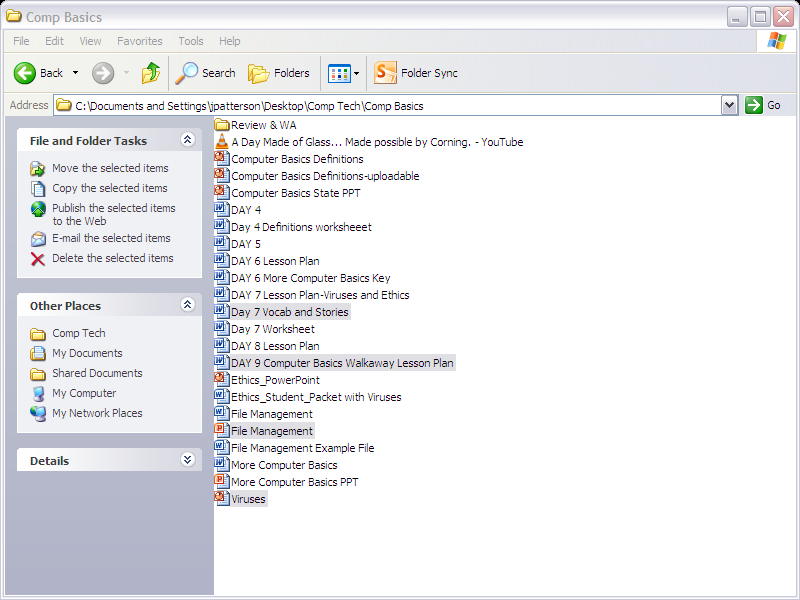